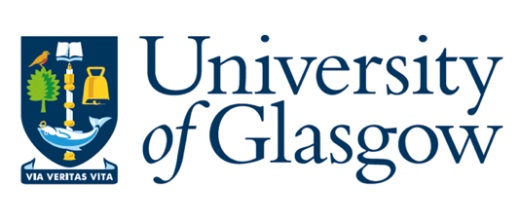 SEPS Guidance Note (GNCHEM21/2023)
Bunsen Burner Safety
Bunsen burners area familiar sight in laboratories across the organisation and most people will be very familiar with how to use them.  Like all gas burners they have the potential to cause fire if not used and maintained correctly. Despite this they are often poorly maintained and rarely inspected.  To help laboratory users check and maintain Bunsen burners in their area we have produced the following simple guide:
Gas Supply Tubing
Bunsen burner supply tubing should be made of neoprene or natural rubber.  Tubing should be regularly checked for hardening / brittleness, cracks, holes or perishing and replaced immediately if any faults are identified.  
Bunsen burner tubing should be flexible (i.e. not too thick) and  between 500 and 900mm in length for stability.
When replacing old Bunsen burner tubing, neoprene tubing is preferred over natural rubber.
General Condition
The base, mixing tube and other components of the burner should be regularly checked for damage (e.g. holes, cracks and corrosion and leaks.)  Mixing tubes should also be checked to ensure they are not blocked due to a build-up of waste materials.
The parts of the burner should fit together well with no loose parts or ill-fitting connections.  Where any significant evidence of damage or corrosion is observed the burner should be removed from service immediately.
Adjustable Air Inlet
This should be clean, undamaged and able to move freely but should not be loose or ill-fitting
Gas Supply Connection
The connection to the gas supply should be tightly fitted to the gas supply tap and the burner with no damage to the tubing or connection and no evidence of leaks.  Cable ties and clips must not be used on connections as they can damage the tubing and cause leaks
Heat-Resistant Mat
It is good practice to use a heat-resistant mat when using a Bunsen burner to prevent damage to work surfaces.
Notes
It is recommended that, in addition to regular formal inspections, laboratory users are encouraged to carry out a visual check of the Bunsen burner and tubing prior to each use to identify any obvious faults / damage.
Where practical, users should review the use of mains gas supplies for gas burners and consider using burners fitted with gas cannisters as an alternative (the use of spirit burners is not recommended).
Flammable gas burners of any type should only be used in areas which are clear of combustible materials and flammable liquids.  Care should be take to ensure that burners do not impinge on adjacent shelving
All laboratory users should be instructed in where to find the gas shut-off and how to use it correctly in an emergency (don’t forget to include regular visitors such as cleaners and regular lab users from different groups)
If mains gas supplies in an area are no longer required (and are unlikely to be used in the future), consideration should be given to having the gas supply removed / capped (contact the Estates team for more information).
Version 1.1 (March 2023)
Safety and Environmental Protection Service)